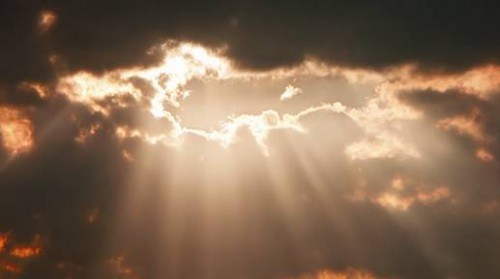 TRUTHS OF THE RAPTURE
Text: I Thessalonians 4:13 – 18
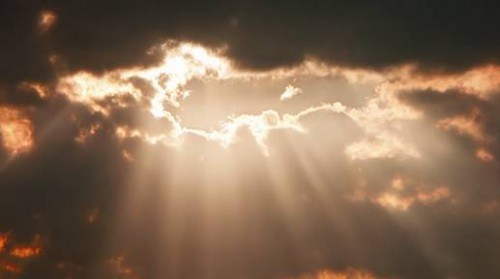 What Are the Important Truths Taught by the Bible Concerning the Rapture of the Church?
I.  A REVELATION(I Thessalonians 4:15a)“According to the Lord’s own word, we tell you ...”
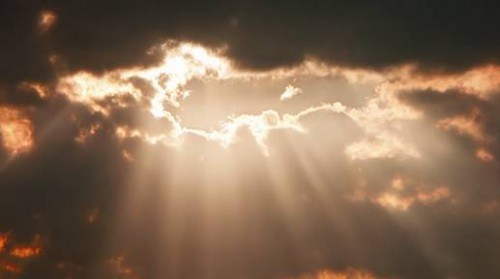 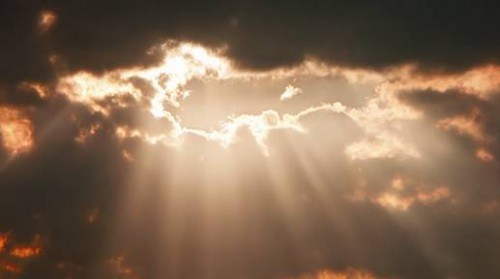 I.  A REVELATION(I Thessalonians 4:15a)“Where is this ‘coming’ he promised?  Ever since our fathers died, everything goes on as it has since the beginning of creation.”	II Peter 3:4
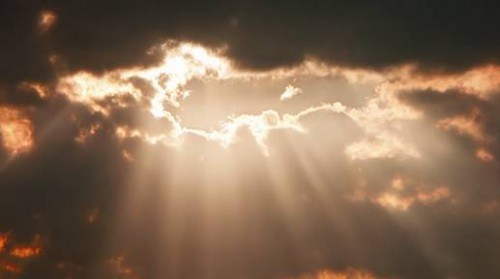 II. A RETURN (I Thessalonians 4:16a)“For the Lord himself will come down from 			heaven . . .”
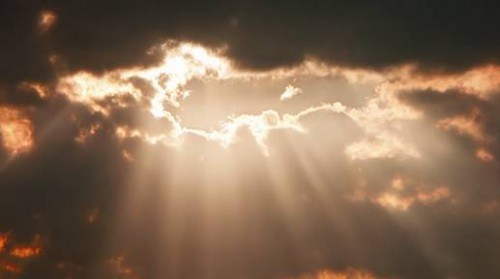 II. A RETURN (I Thessalonians 4:16a)“Do not be afraid.  I am the First and the Last.18. I am the Living One; I was dead, and behold I am alive forever and ever!  And I hold the keys of death and Hades.”	Revelation 1:17, 18
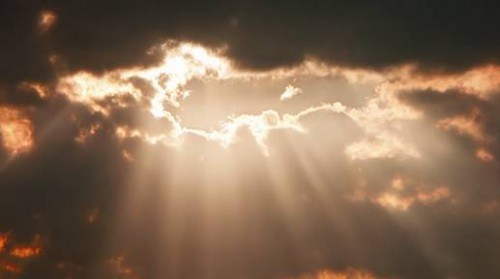 III. A RESURRECTION (I Thessalonians 4:16b)“and the dead in Christ will rise first.”
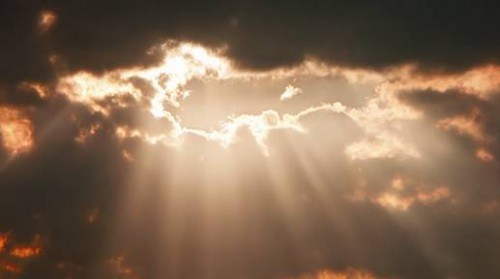 III. A RESURRECTION (I Thessalonians 4:16b)“Return to your fortress, O prisoners of hope”;	 Zechariah 9:12
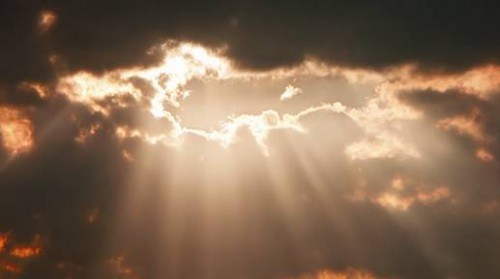 III. A RESURRECTION (I Thessalonians 4:16b)“Lay hold upon the hope set before us; which hope we have as an anchor of the soul, both sure and steadfast.”	 					Hebrews 6:18b–19
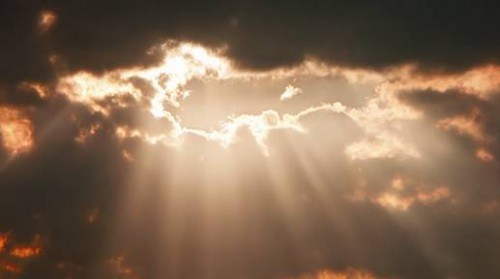 IV. A REUNION (I Thessalonians 4:16c-17)“ . . . And the dead in Christ will rise first.17. After that, we who are still alive and are left will be caught up together with them in the clouds to meet the Lord in the air.”
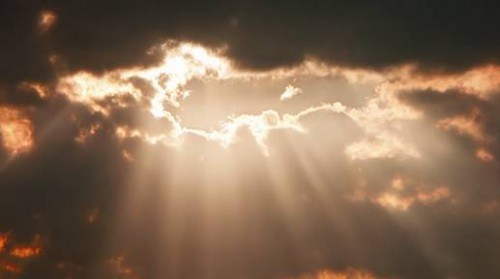 V. A REWARD(I Thessalonians 4:17b-18)A. Future Reward“And so we will be with the Lord forever.18. Therefore encourage each other with these words.”	II Thessalonians 4:17b – 18
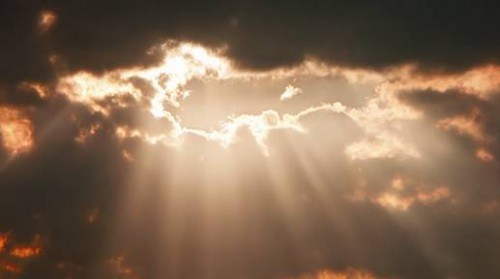 V. A REWARD(I Thessalonians 4:17b-18)B. A Present Reward“Be merciful to those who doubt; 23. Snatch others from the fire and save them; to others show mercy, mixed with the fear – hating even the clothing stained by corrupted flash.”	Jude 22, 23